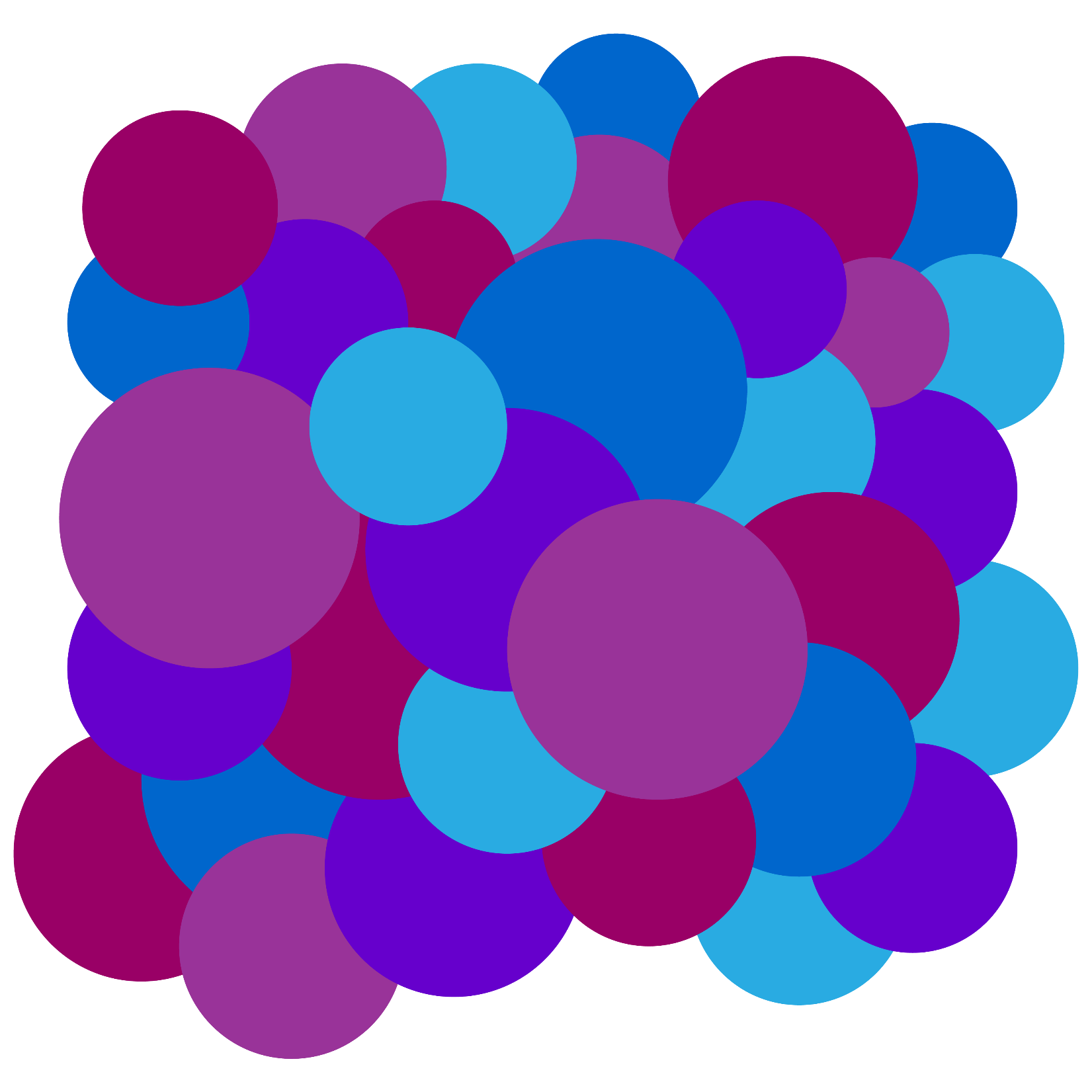 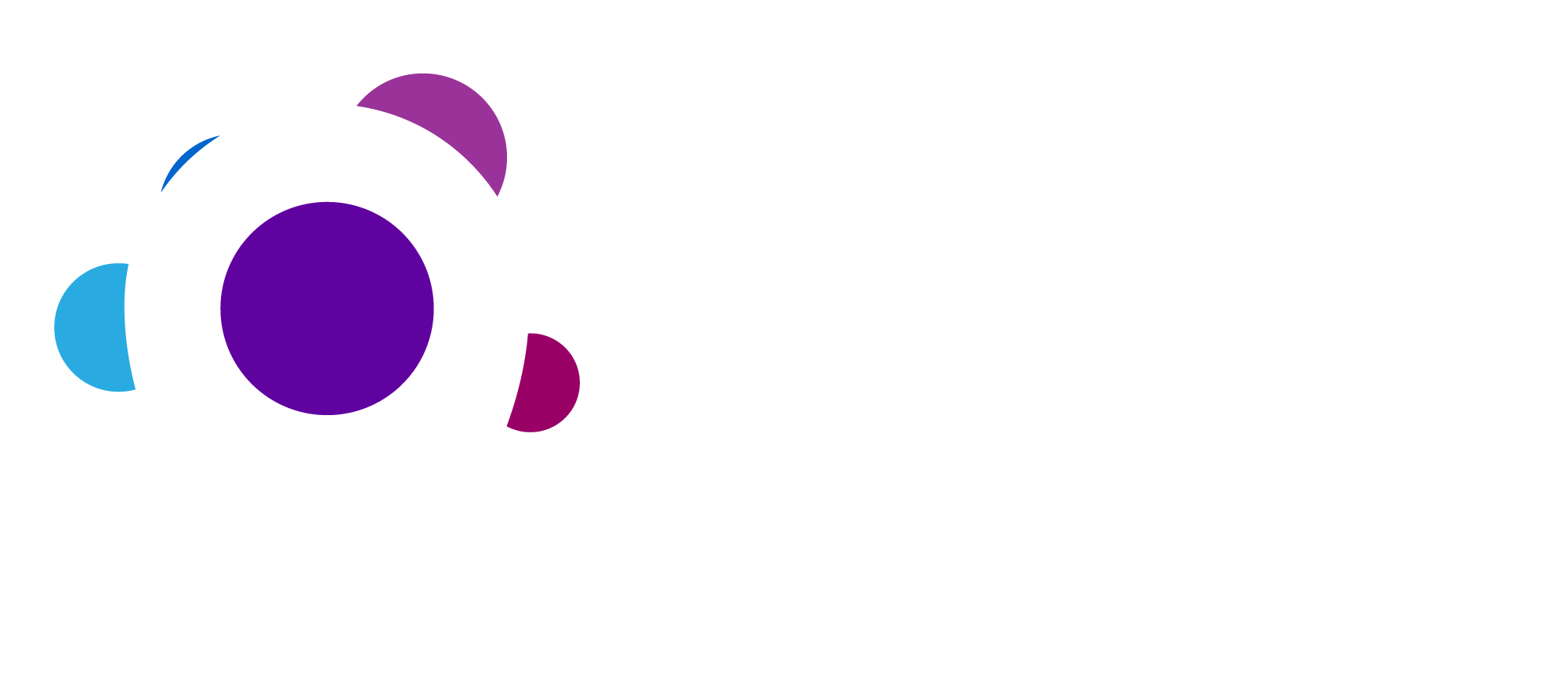 Полоса препятствий
Проектная команда.
Руководитель: Шадрин Илья Сергеевич

Участник проектной команды: Ершов Савва Эдуардович
АКТУАЛЬНОСТЬ
ПРОЕКТА
1. У допризывной молодёжи слабо развита физическая подготовка, из-за чего в дальнейшем они испытывают трудности, попав в армию. 
2. Территория школы является местом постоянной концентрации учащихся, молодежи и жителей района.
3. Строительство единой полосы препятствий позволит создать единый спортивный комплекс на территории школы для занятий физической культуры, ОБЖ, проведения Дня Здоровья, эстафет и соревнований.
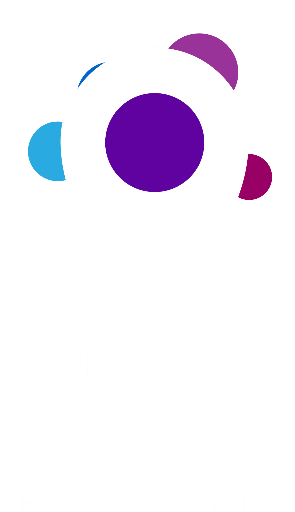 Строительство полосы препятствий на территории МБОУ Солонцовская СОШ.
ЦЕЛЬ ПРОЕКТА
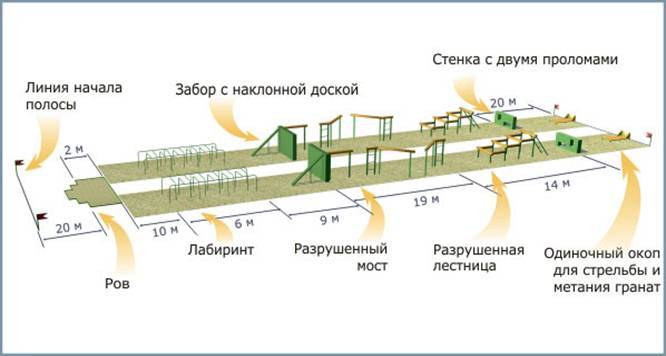 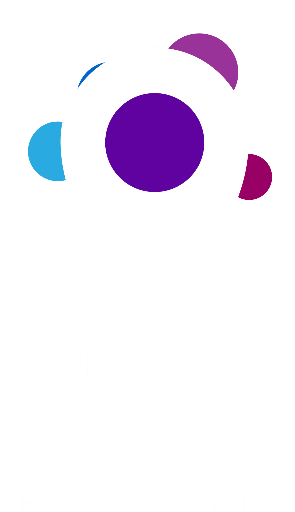 ЗАДАЧИ ПРОЕКТА
1. Изготовление и монтаж полосы препятствий .

2. Организация занятости данного объекта.
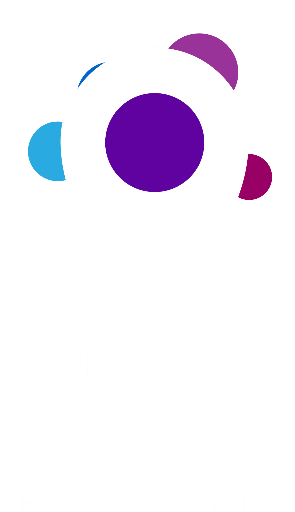 ПЛАН РЕАЛИЗАЦИИ ПРОЕКТА
Приобретение необходимых ресурсов

Подготовка территории

Возведение объекта
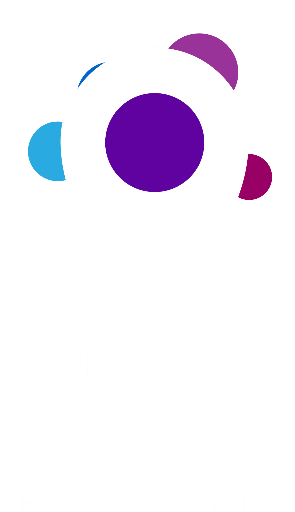 НЕОБХОДИМЫЕ РЕСУРСЫ
1. Материалы (28 970 руб.).
2. Расходные материалы (998 руб.)
Итого: 29 968 рублей.
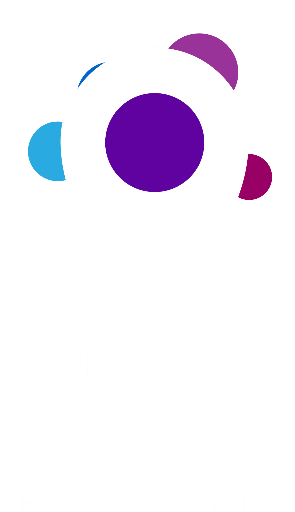 РЕЗУЛЬТАТЫ ПРОЕКТА
На территории полосы препятствий занимаются 20-30 человек еженедельно.

В  создании проекта приняло участие 20 человек.
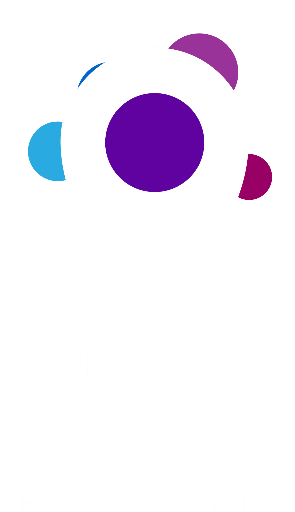 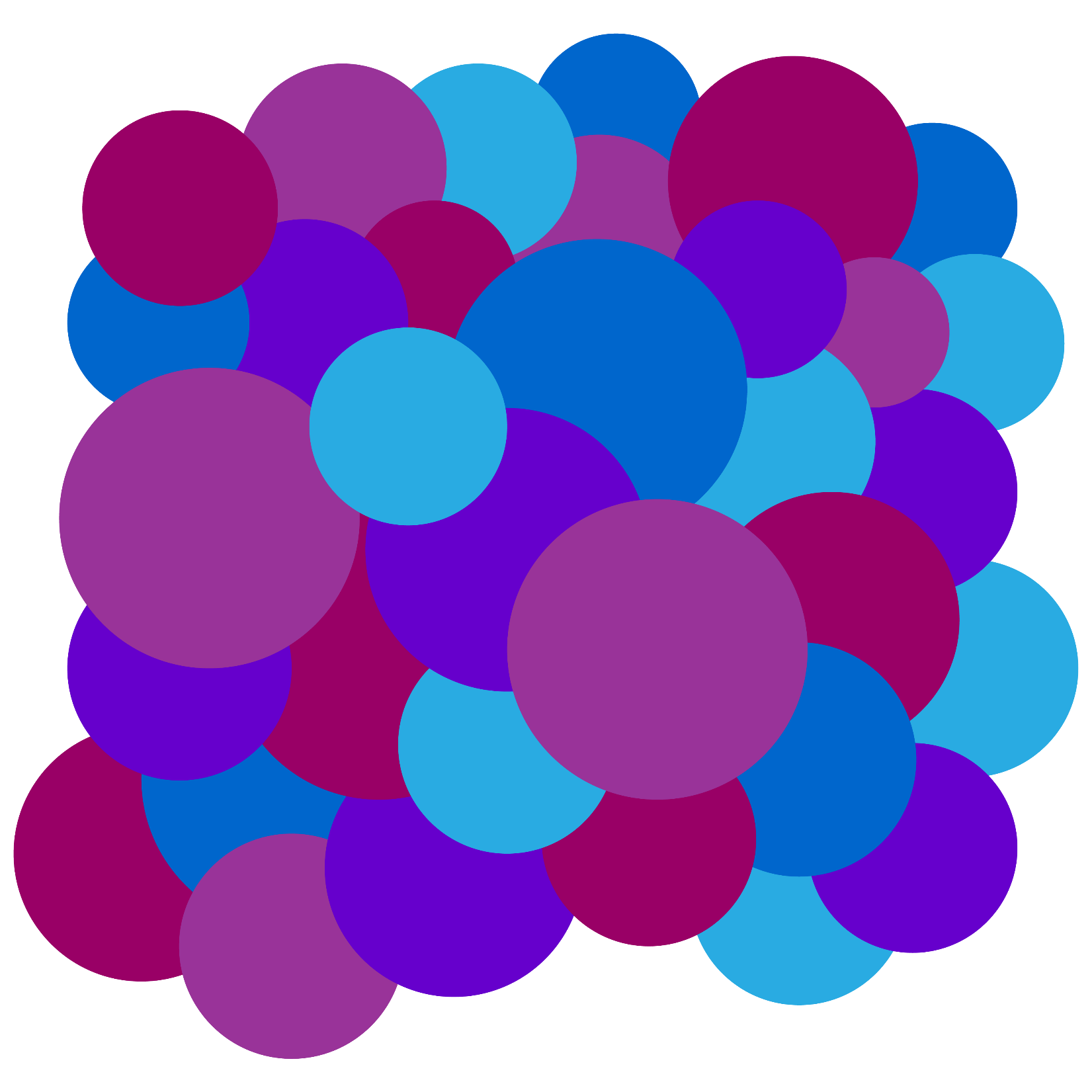 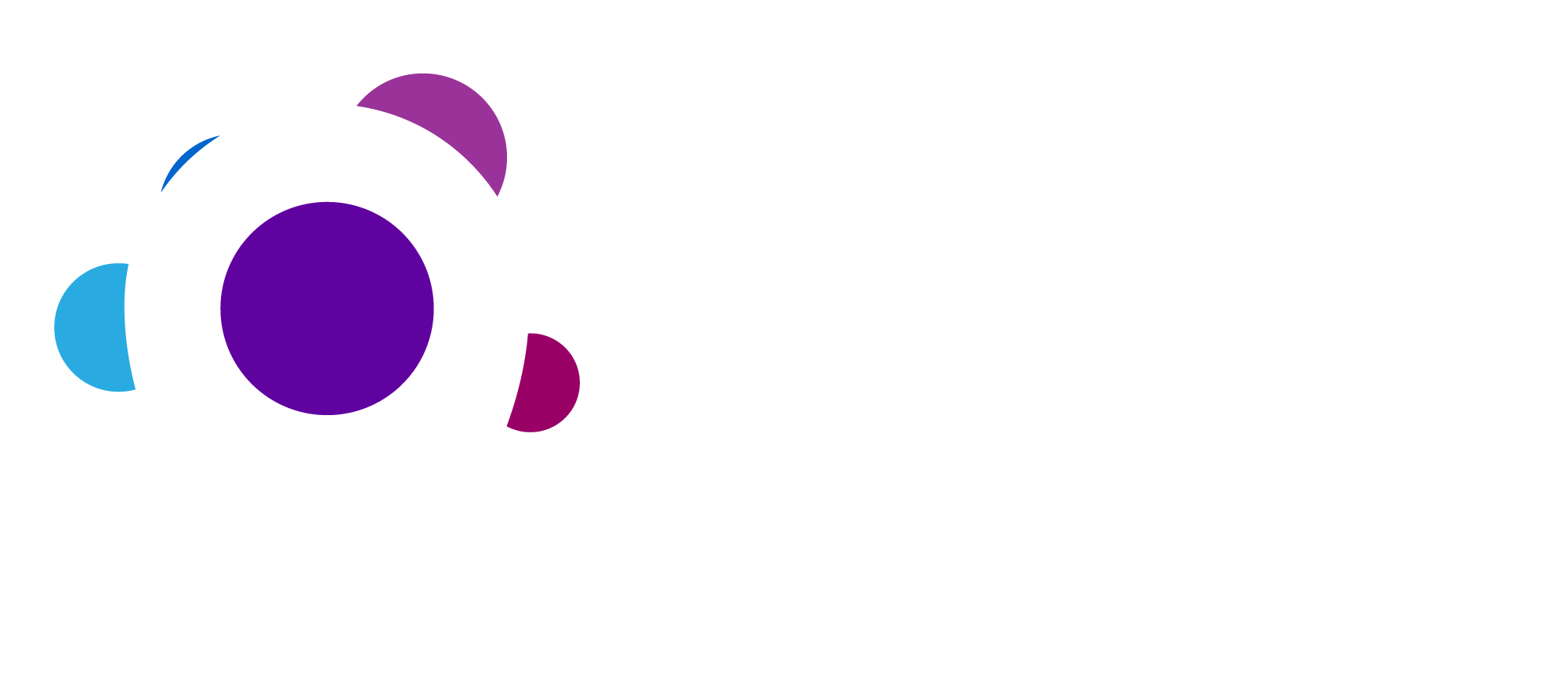 Шадрин Илья Сергеевич
E-mail: mr.prizraksavva@gmail.com
Телефон: +79509850007